Figure 3. Comparison between TES and TMS as the TS for IHI. Data from 4 subjects. The abscissa indicates the 5 ...
Cereb Cortex, Volume 19, Issue 7, July 2009, Pages 1654–1665, https://doi.org/10.1093/cercor/bhn201
The content of this slide may be subject to copyright: please see the slide notes for details.
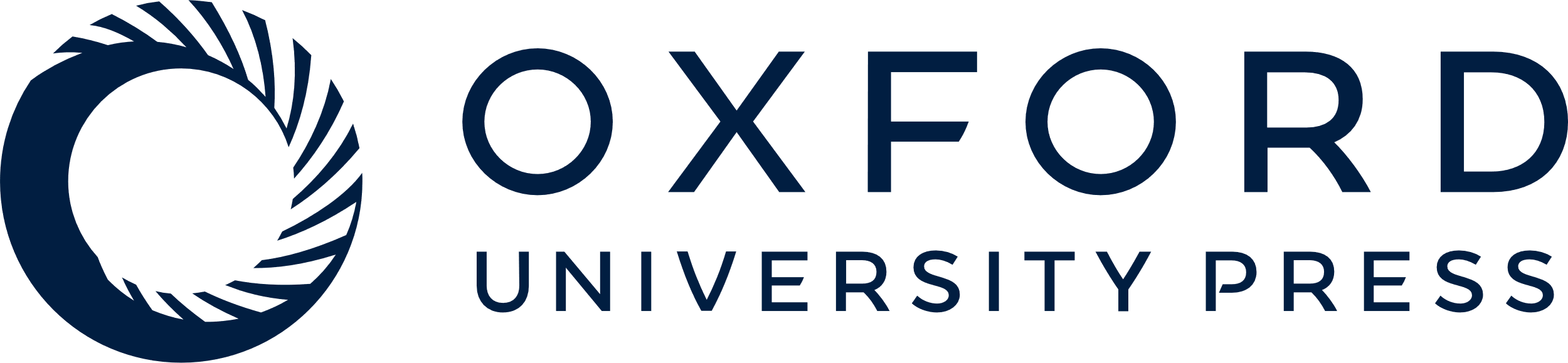 [Speaker Notes: Figure 3. Comparison between TES and TMS as the TS for IHI. Data from 4 subjects. The abscissa indicates the 5 different cortical areas (M1Hand, M1Face, PMd, S1, and DLPFC) where CS was applied. The ordinate indicates the amplitude of conditioned MEP expressed as a percentage of the MEP amplitude from TS alone. ISIs of 10 ms (A) and 50 ms (B) were tested. The filled circles represent MEP generated by TES as the TS. The open circles represent MEP generated by TMS as the TS. The dashed lines indicate the MEP amplitude generated by TS alone (100%). *P < 0.05, comparing TES as TS and TMS as TS.


Unless provided in the caption above, the following copyright applies to the content of this slide: © The Author 2008. Published by Oxford University Press. All rights reserved. For permissions, please e-mail: journals.permissions@oxfordjournals.org]